All about stingrays
By Lakelyn Hoffman
Dedication
I dedicate this book to Wyatt because he is so smart and he also teaches me really cool things!
Scientists have found more than 250,000 kinds of plants and animals living underwater.
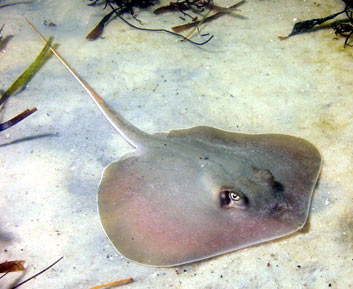 One of the smallest stingrays is the Atlantic stingray.
Their narrow tails have one or more venomous tail spines.
A few stingrays are even found in freshwater rivers in South America and Africa.
I love stingrays because they’re cool!
Meet the Author
Hi, my name is Lakelyn. I love to spend time with my brother. My brother’s name is R.T. He likes to farm but like to play with him.